إقليم كوردستان
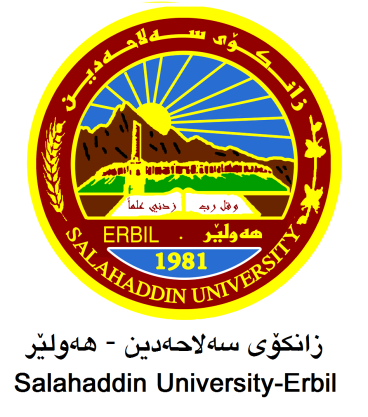 جامعة صلاح الدين – أربيل
   كلية اللغات
   قسم اللغة العربية
المفعول المطلق
مدرسة المادة : ريذين صلاح أنور
 المرحلة: الثالثة
Email : rezhin.anwer@su.edu.krd
1
المحتوى
المفعول المطلق
عامل المفعول المطلق
أحكام المفعول المطلق
النائب عن المصدر(المفعول المطلق)
2
المفعول المطلق
هو المصدر المنتصب، توكيداً لعامله، أو بياناً لنوعه، أو عدده، نحو: ضربْتُ ضرباً، ضربتُ ضرباً شديداً، ضربتُ ضربتين .
   إذاً المفعول المطلق يقع على ثلاثة أحوال كما تقدم، وسُميَ مفعولاً مطلقاً لأنّهُ لم يقيّد بحرف جرٍّ ونحوهِ، كالمفعول به، والمفعول فيه، والمفعول معه، والمفعول لأجله .
   عامل المفعول المطلق
يعمل في المفعول المطلق أحد ثلاثة عوامل:
1- الفعل التام المتصرّف، نحو: اتقن عملكَ إتقاناً .
2- الصفة المشتقة منهُ،أي: المشتقة من الفعل، نحو: رأيته مسرعاً إسراعاً عظيماً .
3- مصدره، أي مصدر الفعل، نحو: فرحتُ باجتهادك اجتهاداً حسناً، ومنه قوله تعالى: (ومن تبعكَ منهم فإنَّ جهنّمَ جزاؤكم جزاءً موفوراً) .
3
أحكام المفعول المطلق
للمفعول المطلق ثلاثةُ أحكام:
1- أنّهُ يجب نصبُهُ .
2- أنّهُ يجب أن يقعَ بعد العامل، إن كان للتأكيد، فإن كان للنوع أو العدد، جازَ أن يذكرَ بعدهُ أو قبلهُ، إلا إن كان استفهاماً أو شرطاً، فيجب تقدّمُه على عاملهِ، وذلك لأنّ لأسماءِ الاستفهام والشرط صدر الكلام .
3- أنّهُ يجوز أن يحذفَ عاملُهُ، إن كان نوعياً أو عددياً، لقرينة دالةٍ عليه، تقول: ما جلستَ، فيقال في الجواب: بلى جلوساً طويلاً، أو جلستين، ويقال: إنّك لاتعتني بعملك، فتقول: بلى اعتناءً عظيماً، ويقال: أيَّ سير سرتَ، فتقول: سيرَ الصالحين، وتقول لمن تأهّبَ للحجّ: حجّاً مبروراً، ولِمَن قدمَ من سفرٍ: قدوماً مباركاً.
وأما المصدر المؤكّد، فلا يجوز حذفُ عامله، على الأصح من مذاهب النحاة، لأنّهُ إنما جيء به للتقوية والتأكيد وحذف عامله ينافي هذا الغرض .
4
النائب عن المصدر(المفعول المطلق)
   ينوب عن المصدر في تأدية معناه وإعرابه مفعولاً مطلقاً اثنا عشرَ شيئاً:
1- مرادفهُ في المعنى، نحو: قمتُ وقوفاً أو وقوفاً طويلاً، وأعجبني الشيءُ حبّاً، لأنّه إذا أعجبكَ الشيء فقد أحببتَهُ .
2- اسم المصدر، نحو: تكلّمَ كلاماً أو كلاماً جميلاً، أعطيتك عطاءً، وسلّمتُ سلاماً .
3- مصدر يلاقيهِ في الاشتقاق، كقوله تعالى: (والله أنبتَكم من الأرضِ نباتاً)، (وتبتّل إليه تبتيلاً)، وكقولك: اصطبرتُ صبراً .
4- صفتُهُ، نحو: سرتُ أحسنَ السيرِ، والأصل: سرتُ سيراً أحسنَ السيرِ، وكقوله تعالى: (واذكروا اللهَ كثيراً)، والأصل: واذكروا الله ذكراً كثيراً، فحذف المصدر فقامت صفتُه مقامه .
5- ضميرُهُ العائدُ إليهِ، نحو: اجتهدتُ اجتهاداً لم يجتهدهُ غيري، أي: لم يجتهد الاجتهاد المذكور، فالضمير عائدٌ إلى المصدر المذكور، وهو في محل نصب على أنّهُ مفعول مطلق، ومنه قوله تعالى: (فإنّي أعذّبُهُ عذاباً لا أعذّبهُ أحداً من العالمين)، أي: لا أعذّب العذاب المذكور.
6- ما يدلّ على عددهِ، نحو: ضربْتُهُ ثلاثَ ضرباتٍ، نحو قولك: أنذرتُك ثلاثاً .
5
5
7- ما يدلّ على نوعهِ، نحو: قعدَ القُرفُصاءَ، ونحو: جلسَ الاحتباءَ-أن يضم الإنسان رجليه إلى بطنه بثوب أو عمامة أو نحوهما يجمعهما مع ظهره ويشد عليهما-.
8- ما يدلُّ على آلتِهِ التي يكونُ بها، نحو: ضربْتُ اللصَّ سَوطاً أو عصاً، ورشقتُ العدوَّ سهماً أو رصاصةً أو قذيفةً .
9- (ما) و(أيُّ) الاستفهاميّتان، نحو: ما أكرمْتَ ضيفَكَ؟ فـ (ما) اسم استفهام في محل نصب مفعول مطلق مقدّم لأكرمْتَ، والتقدير: أيَّ إكرامٍ أكرمْتَ ضيفكَ؟
ومثال (أيّ) تقول: أيَّ عيشٍ تعيشُ؟ ومنه قوله تعالى: (وسيعلمُ الذينَ ظلمُوا أيَّ منقلبٍ ينقلبون).
10- (إي، ما، ومهما) الشرطيّات، نحو: أيَّ سيرٍ تسِر أسِر، وما تجلس أجلس،فـ (ما) اسم شرط جازم يجزم فعلين، وهو في محل نصب مفعول مطلق لتجلس، والمعنى: أيَّ جلوسٍ تجلسُ أجلسُ، وتقول أيضا: مهما تقف أقف .
11- اسم الإشارةِ مشاراً به إلى المصدر، نحو: ضربتُهُ ذلك الضرب، قلتُ ذلك القول .
12- لفظ (كل، بعض، وأيُّ الكمالية) مضافات إلى المصادر، نحو قوله تعالى: (فلا تميلُوا كلَّ الميلِ)، ونحو قولك: سعيتُ بعضَ السعيّ، وقاتل أيَّ قتالٍ، ويُنصَب كل واحد ممّا ذُكر على أنّهُ نائبٌ عن المفعول المطلق .
ملاحظة/تسمى (أي) بالكمالية؛ لأنها تدل على معنى الكمال، فمعنى قولنا: زيدٌ رجلٌ أيَّ رجل، أي: أنّهُ كاملٌ في صفات الرجال، وهي لاتستعمل إلا مضافة.
6